5.微博营销
5-4 企业官方微博运营
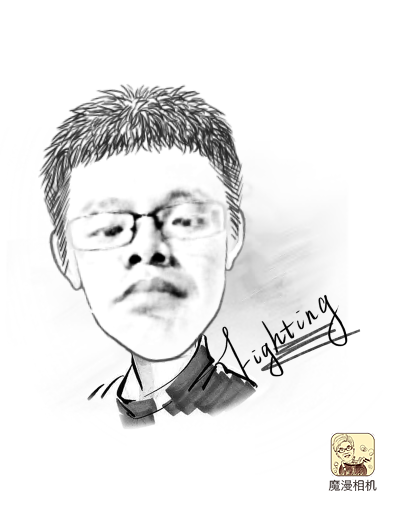 高扬
学习目标
素质目标
能力目标
具有较强的系统分析问题、解决问题能力及实践操作能力
能开展企业微博运营活动
知识目标
掌握企业微博运营流程
企业官方微博运营
运营准备 | 运营策划 | 服务运营 | 微博推广 | 微博活动
1
企业微博运营准备
1
哪些企业适合做微博营销
哪些企业适合做微博营销
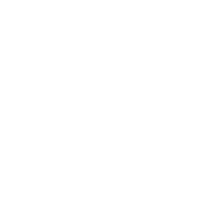 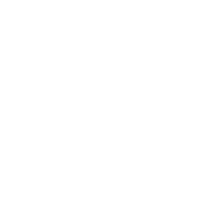 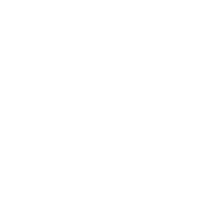 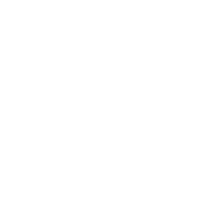 快速消费品
同城化消费
远程化服务
品牌化推广
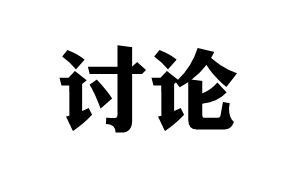 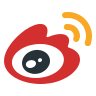 如果你是做机电设备的制造业，请问适合在微博上运营吗？能否找到成功的案例？
2
找准微博运营的目标
优秀企业官方微博代表
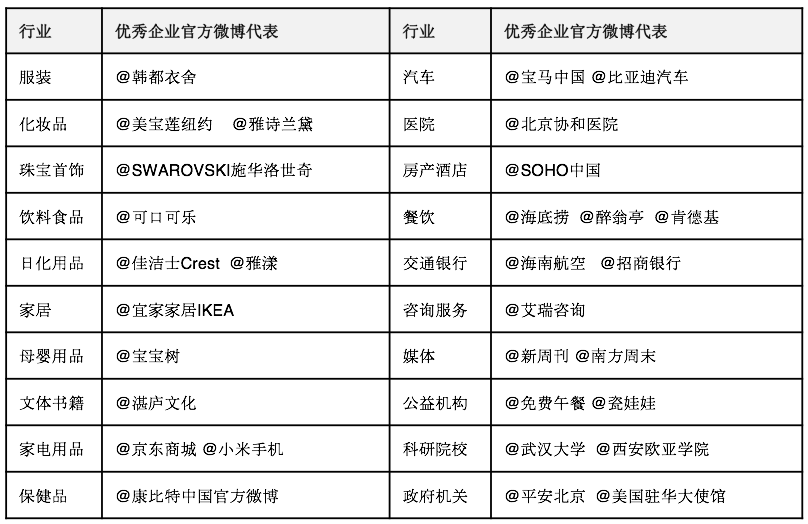 微博营销目的
1/ 
提升品牌
2/ 
促进销售
5/
危机公关
3/
客户服务
4/
市场调研
企业微博运营监控考核指标体系参考表
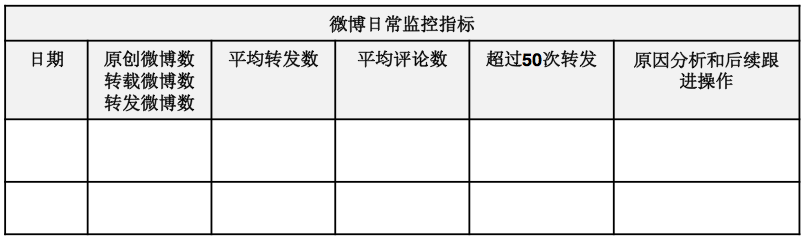 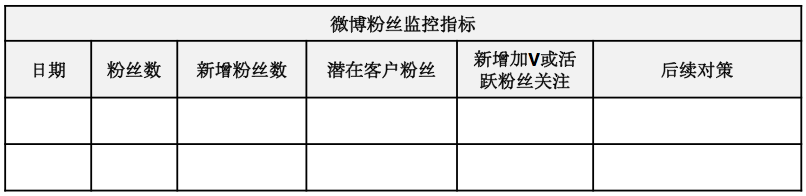 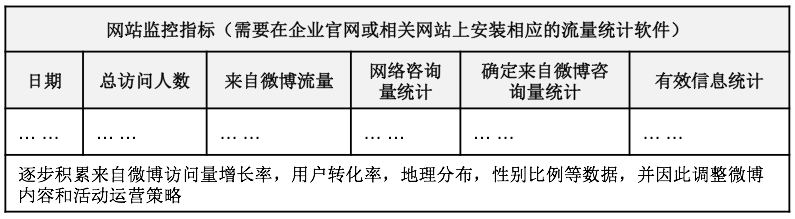 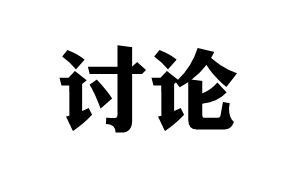 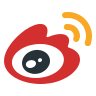 打开@Fenng、@鬼脚七、@秋叶这些人的微博，他们都可以认 为是做个人自媒体，你认为谁的微博活跃度更高，你是如何评估的？
3
成立微博运营团队
挑选微博运营专员可三方面入手
1
2
3
资源整合能力
网感好
责任心
微博客服主要职能
微博客服主要职能
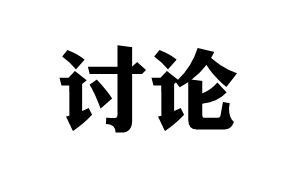 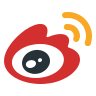 阅读下文的微博基本法，你认为这个微博运营管理规定在哪些地方还可以改进？你觉得这会是一个受90后欢迎的微博管理办法吗？说说你的看法和意见。
2
企业微博运营策划
1
企业官方微博命名
企业案例
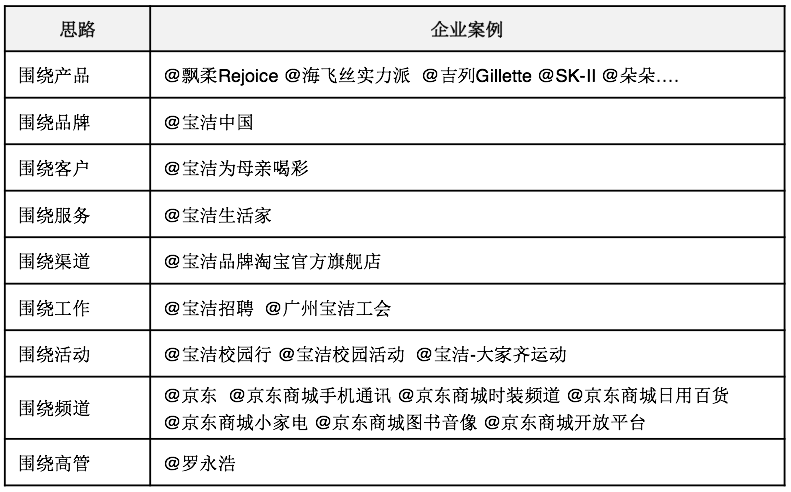 2
打造企业微博矩阵
打造企业微博矩阵
小米的微博矩阵
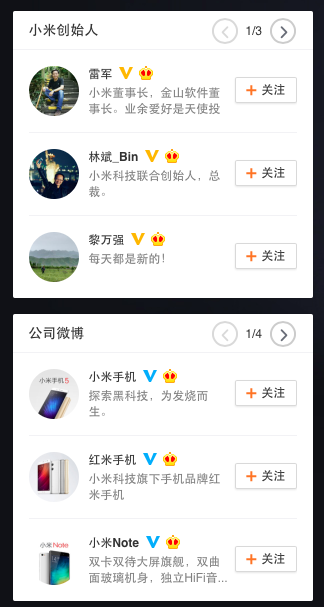 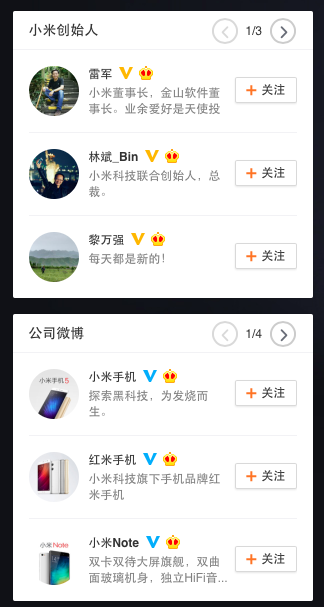 3
企业官方微博的装修
企业官方微博的装修
1
2
3
4
设计企业简介
设计特色标签
设计个性域名
添加企业 LOGO
企业官方微博的装修
5
6
7
8
选择个性模板
添加企业认证
设计微博背景
添加轮换广告
广告策略
4
让企业官方微博拟人化
让企业官方微博拟人化
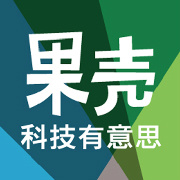 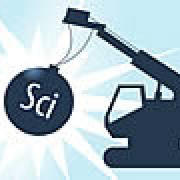 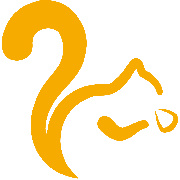 @科学松鼠会头像
@果壳网头像
@谣言粉碎机头像
拟人化形像是文艺小清新女
拟人化形像是重口味宅男
拟人化形像是严肃理工男
5
为企业官方微博加上好关注
为企业官方微博加上好关注
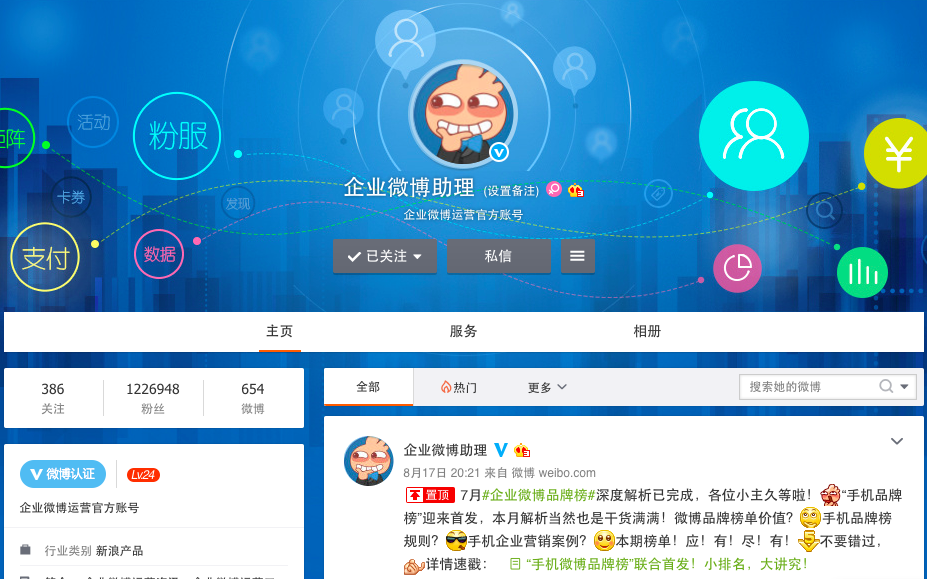 @企业微博助理，定位介绍企业运营方法，分享新浪微博相关数据和案例
6
策划企业微博栏目
@武汉大学官方微博 栏目
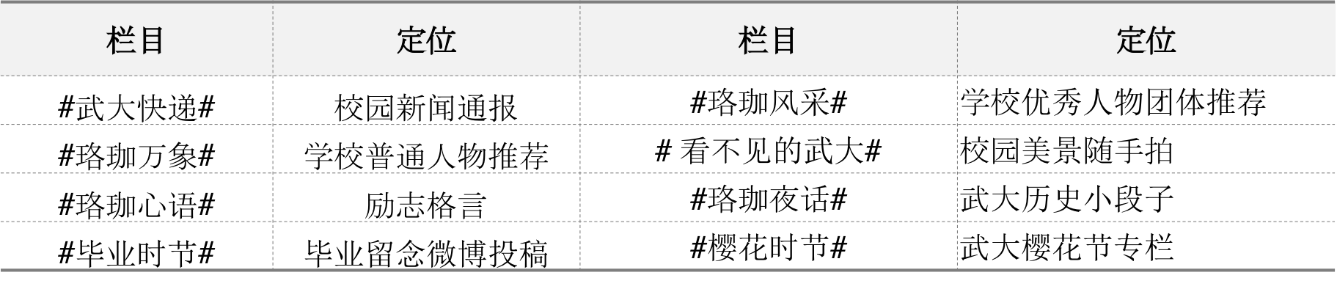 转发或@ 内部账户矩阵发布的优秀微博
@华中科技大学 微博
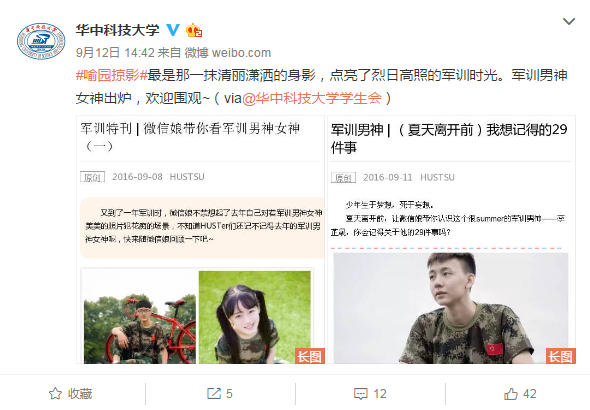 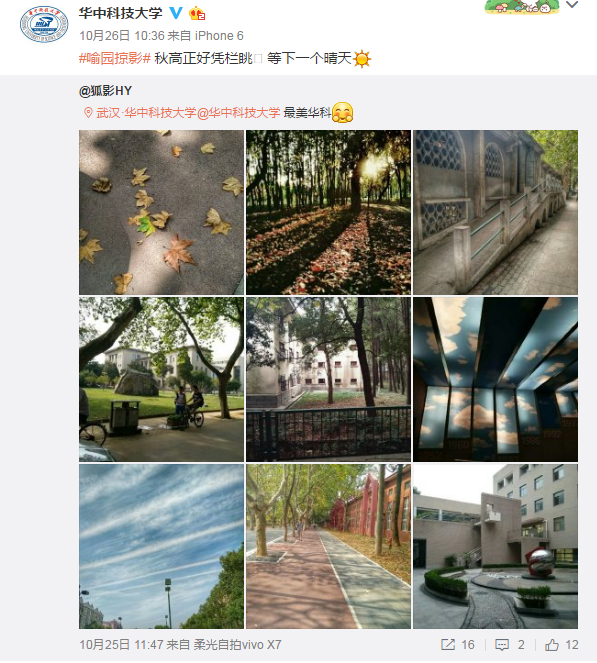 7
征集企业官方微博栏目内容
征集企业官方微博栏目内容
①
②
媒体新闻报道推荐
组织内部新闻事件
③
④
转发或@内部账户矩阵发布
优秀微博
转发关注粉丝优秀微博
8
优化企业微博发布节奏
企业微博发布节奏
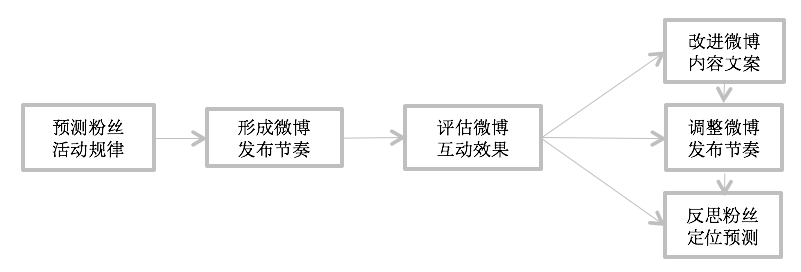 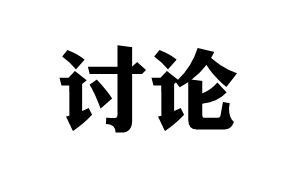 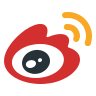 参考本章讲述的内容，为你的学校官方微博做一个微博运营整体 策划。
3
企业微博服务运营
1
通过微博推广企业品牌
人工发布
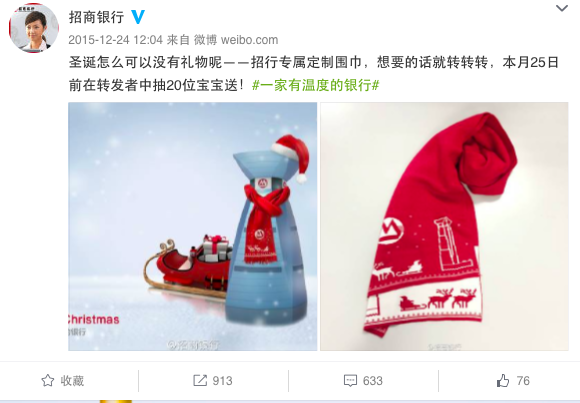 专业分享
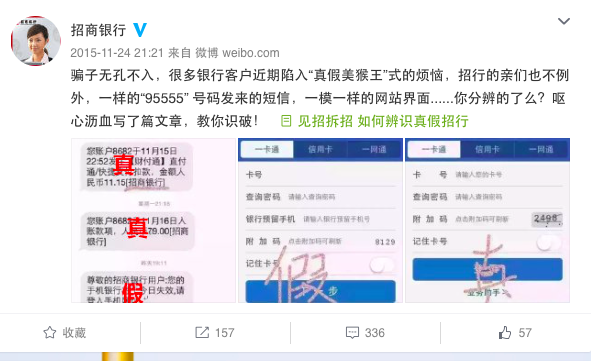 注重品位
@招商银行微博分析
服务贴心
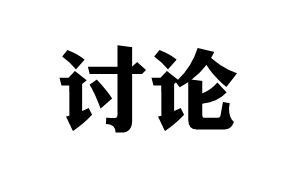 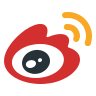 对照选择另一家银行账户，对比招商银行微博运营，分析两家的 运营区别，看看哪家运营质量更好？
2
微博销售的三种模式
微博销售的三种模式
戴尔微博左侧栏
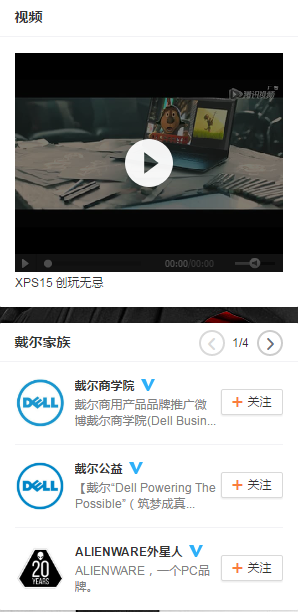 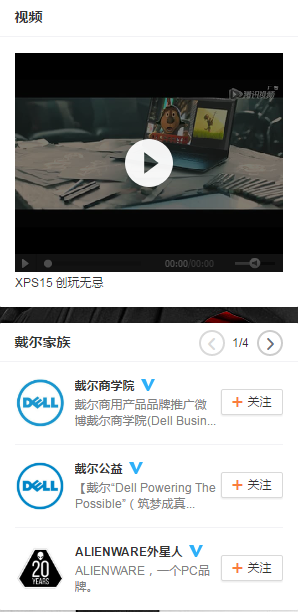 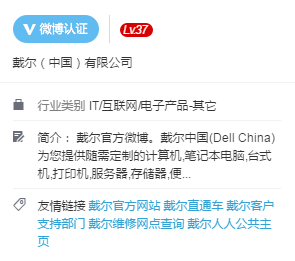 微博销售的三种模式
电商红人转发商业价值
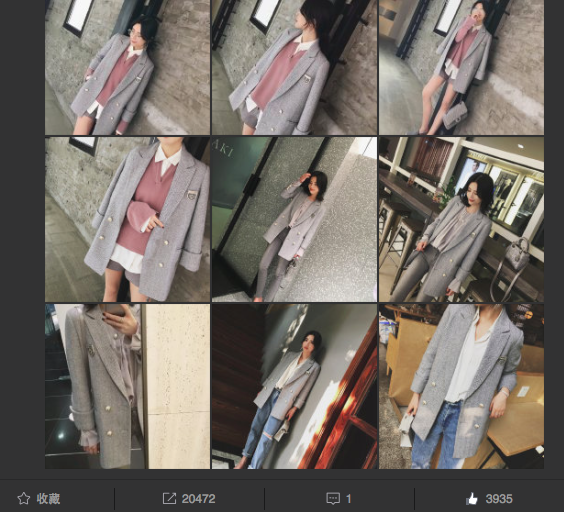 微博销售的三种模式
导流微博
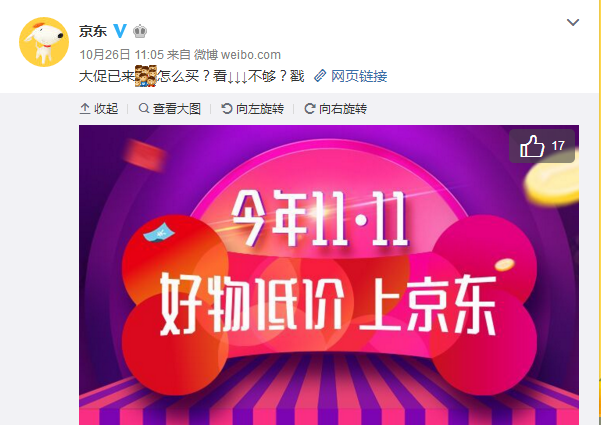 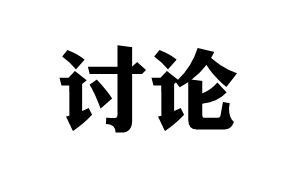 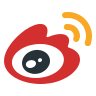 打开微博介绍，请研究一下哪些位置有淘宝天猫的微博推广广 告位？
3
通过微博做市场调查
通过微博做市场调查
市场调查
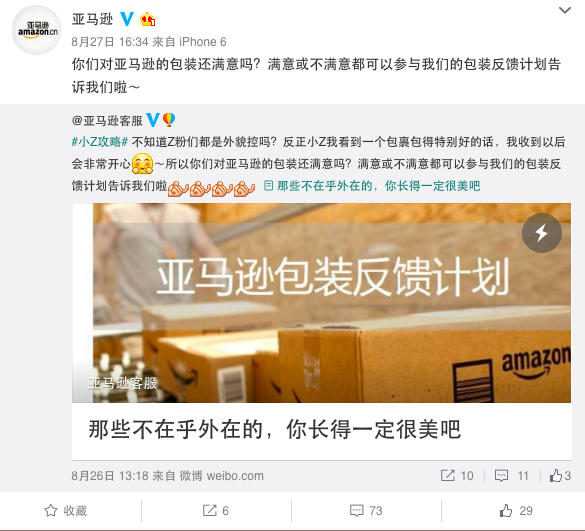 4
通过微博做微招聘
通过微博做微招聘
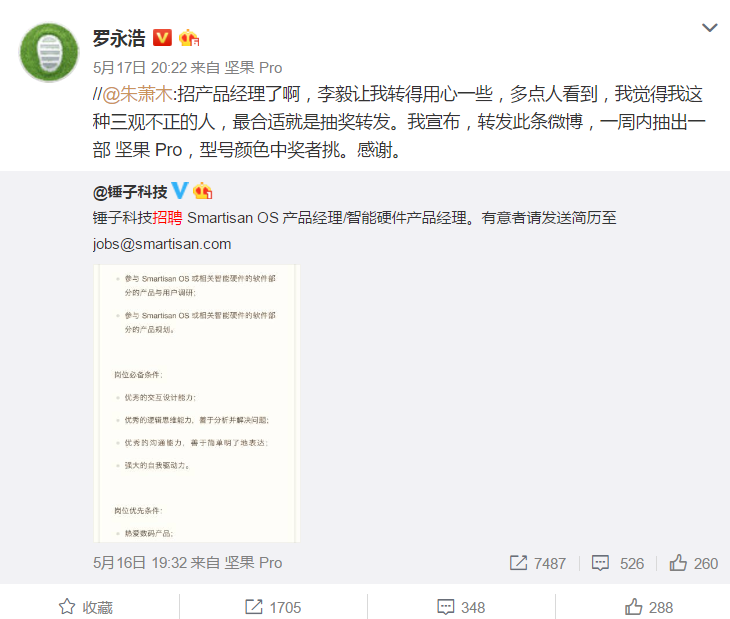 5
重视数据分析
重视数据分析
6
建立微博监控体系
建立微博监控体系
微博是企业做营销的工具，但也是毁掉企业品牌的利器
踏实守法经营
4
企业微博推广
1
企业官方微博增粉
企业官方微博增粉
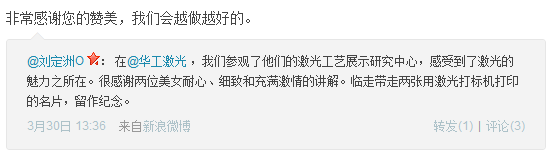 2
为优质粉丝提供个性化服务
为优质粉丝提供个性化服务
天猫双11红包
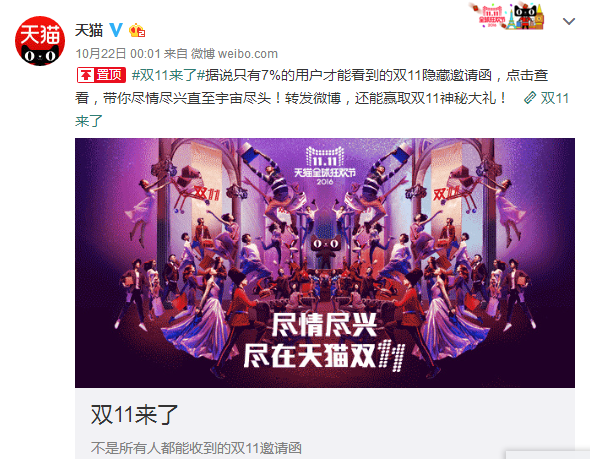 为优质粉丝提供个性化服务
@巴黎欧莱雅微博
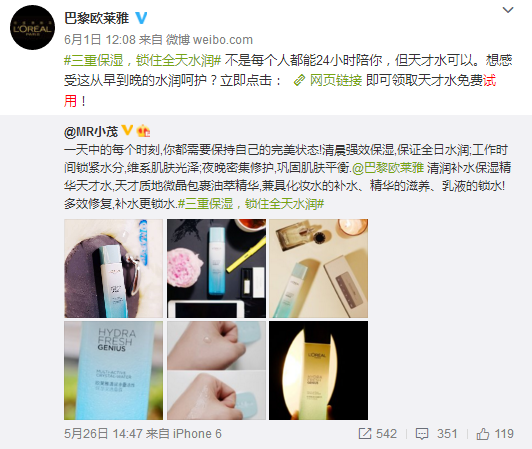 3
如何让企业官方微博内容更吸粉
如何让企业官方微博内容更吸粉
1/ 
建服务矩阵
2/ 
树”家”人形象
3/ 
转共鸣话题
4/ 
转共鸣话题
4
企业官方微博借势
体育营销
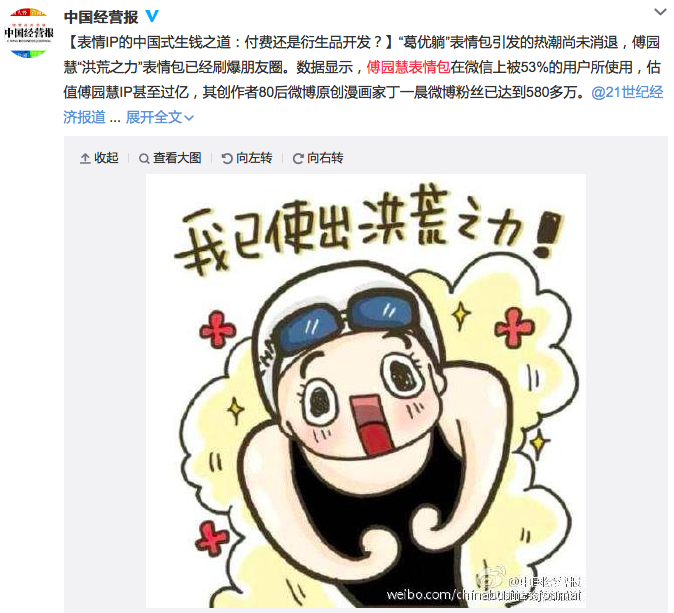 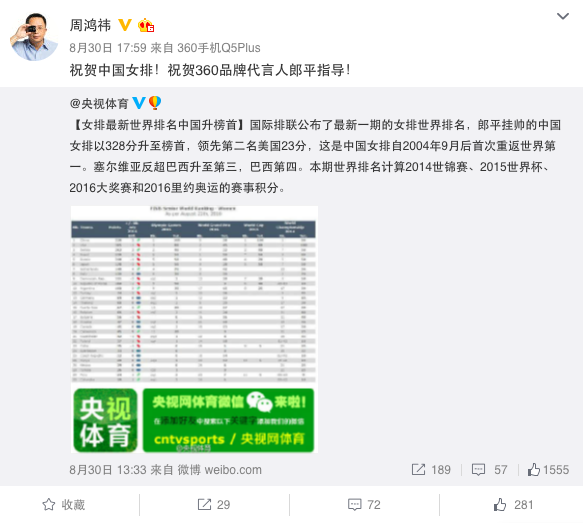 娱乐营销
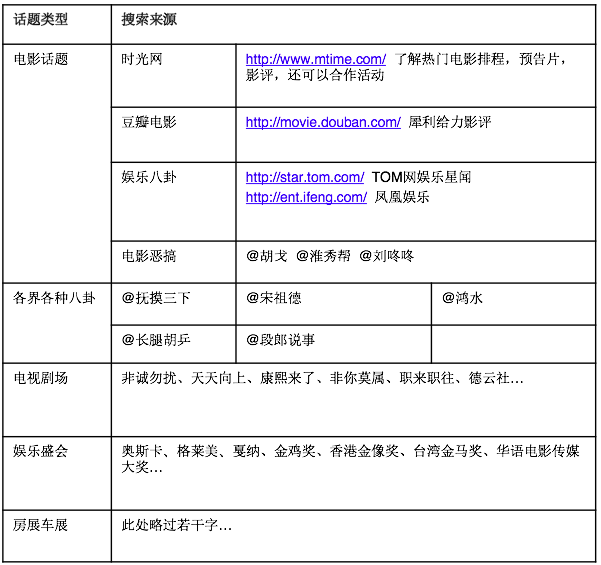 文化营销
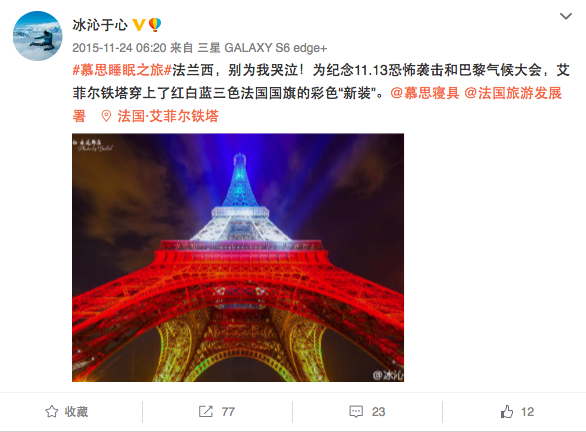 4
如何策划微博活动
补充知识点
策划活动的步骤—实战
确定目标时间
STEP 1
STEP 4
STEP 7
STEP 5
从目的出发
STEP 2
STEP 3
策划活动形式
落地推广
风控和备案
STEP 6
活动预热
活动总结
公布活动结果
STEP 8
STEP 9
时刻关注进展
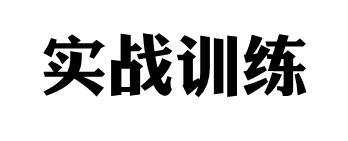 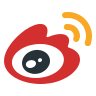 微博搜索@可口可乐、@小米手机、@黄太吉 三个企业微博，通过粉丝数、微博转发评论点赞数、微博内容、创意等角度进行横向对比，分析三个企业微博各自的优缺点？